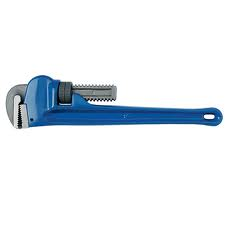 Experiences with Big Data and Learning What’s Worth Keeping
Roger Liew, CTO Orbitz Worldwide
Wolfram Data Summit 2011
[Speaker Notes: Good afternoon, 

I’d like to talk about why we embraced big data

The benefits we’ve gained from the data

And lessons that we’ve learned from this

Apologies for the switch, but the original topic didn’t work with the additional context]
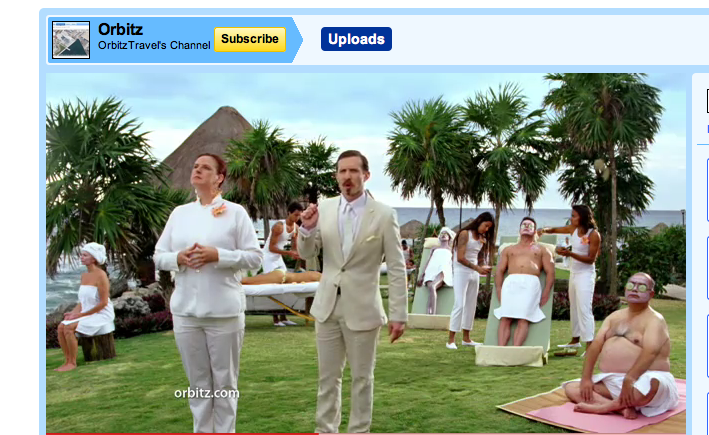 Launched in 2001
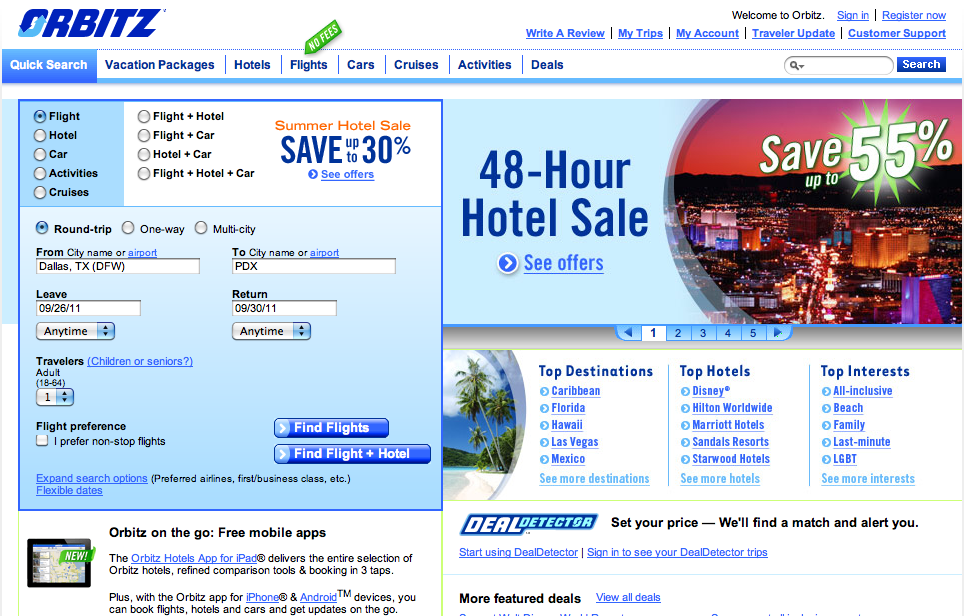 Over 160 million bookings
7th Largest seller of travel in the world
page 2
[Speaker Notes: Orbitz is a global travel company.  

Lot’s of consolidation in travel over the last decade.

8 agencies 90% of the 3rd party travel market

>$11 billion in sales 2010

How do I get the best Deals?]
How did Orbitz end up with big data?
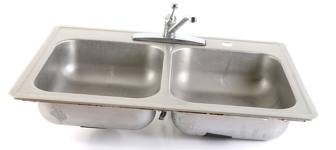 page 3
[Speaker Notes: Other than public repositories of movies preferences and scraping amazon in violation of T&C’s there’s not a lot of freely available data on consumer preferences 

Having lot’s of data is cool

But believe it or not we were not strictly motivated by technology]
Optimizing Hotel Sorting
page 4
[Speaker Notes: Focus on the consumer data.

We started by trying to solve a particular business problem of ranking properties in hotel search results. 

 It’s challenging because availability and pricing are generally fluid and dynamic.  

Availability tends to fluctuate as well.  

this page is dynamically assembled.

What was reported was summarized information about transactions for each hotel as well as 

When we looked at the data, we realized that what we recorded was user activity.]
The Data We Collected Did Not Meet Our Research Needs
Top clicked links
Top paths through site
Top referrers
Top bounce pages
Path conversion
Browser type
OS version
Geographic distribution
…
Aggregate
Consumer behavior
page 5
[Speaker Notes: Typical data is web analytics and marketing performance data

Stuff like campaign performance, but performance really measured by did they show up

Qualified traffic wars]
We Have Two Distinct Databases Serving Different Constituents
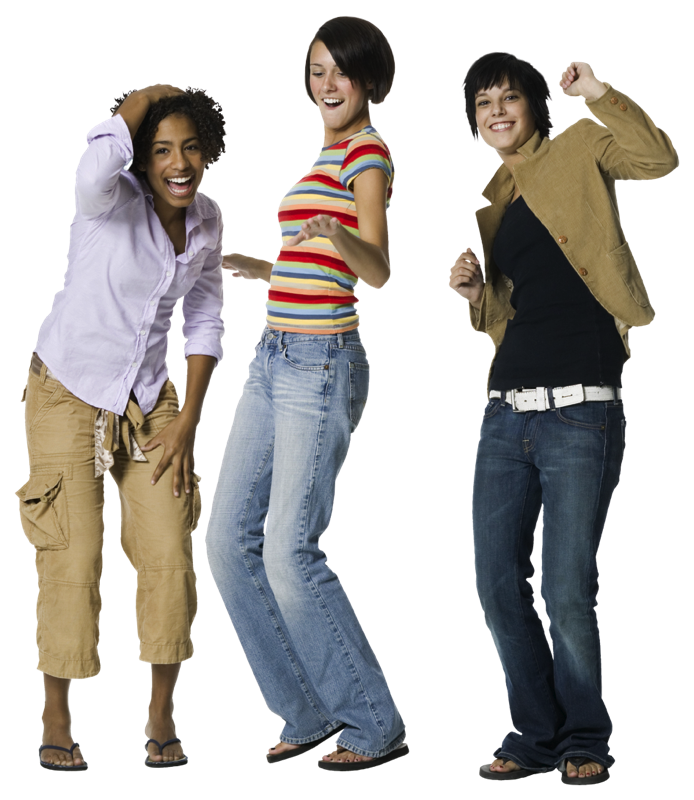 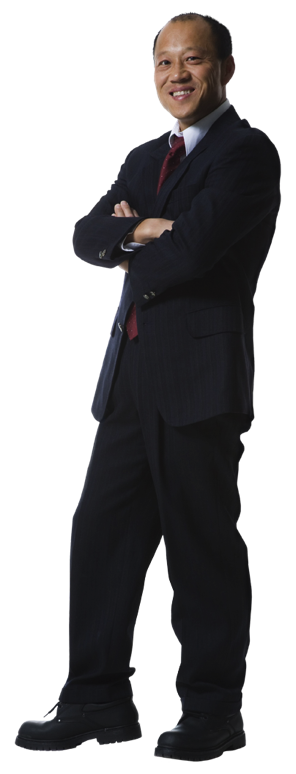 Aggregated Non-Transactional Data (e.g. searches)
Transactional Data (e.g. bookings)
Data Warehouse
Data Warehouse
page 6
[Speaker Notes: Two distinct databases

Two distinct constituents]
Hadoop technology and economics allow us to do things we couldn’t do before
Thousand $ per TB
page 7
[Speaker Notes: To solve this problem,

An open source technology inspired by google was created by a Yahoo employee Doug Cutting called Hadoop

Hadoop is software framework that allows us store and process large amounts of data

Web scale

It has proven to be scalable and reliable storage (but a bit bleeding edge)]
Our New Infrastructure Allows Us to Record and Process User Activity at the Individual Level
Detailed Non-Transactional Data (What Each User Sees and Clicks)
Transactional Data (e.g. bookings)
Data Warehouse
Hadoop
page 8
[Speaker Notes: We started to record the raw analytics data

Click events
Actual page content

Ability to rerun queries.  
When you think of a new attribute you would like to consider
Of people who left the site just before purchase, how many looked at more than one hotel and were on an iphone.]
Detailed events
page 9
[Speaker Notes: Not aggregations or samples but every single page view.

Records numbering the billions

It’s very important to note the distinction for us to have access to every individual record.]
Recommendations For You
page 10
[Speaker Notes: Some of the things we can do now that we have the detailed information and the means to process the information.

Customers who’ve looked at hotels in your recent history etc are complicated problems to solve.]
Orbitz World
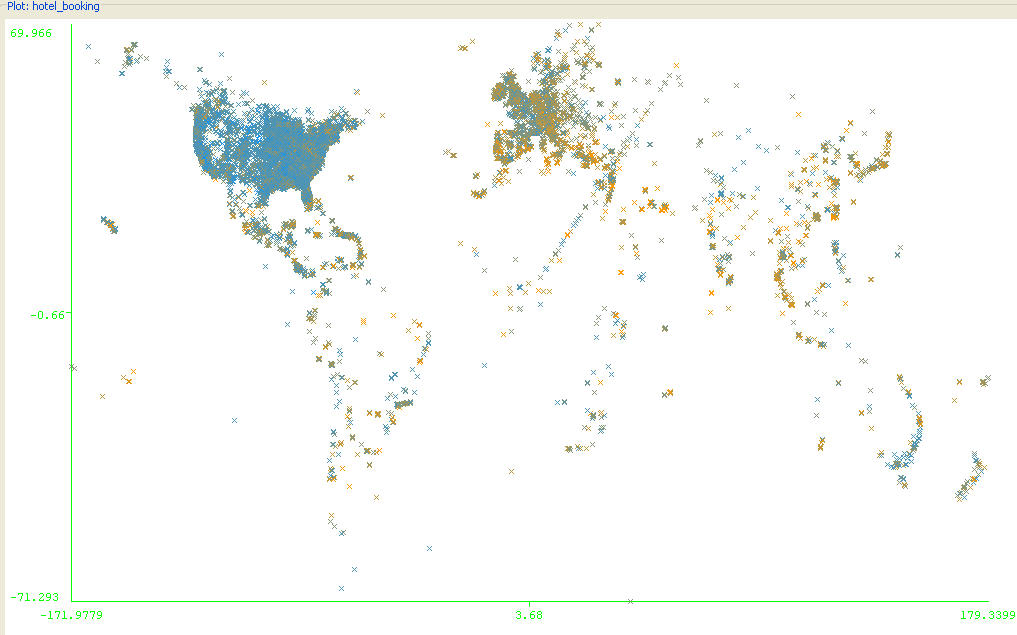 page 11
[Speaker Notes: Fun chart that illustrates how global the business is.
We just plotted the lat/long of hotel bookings for the month]
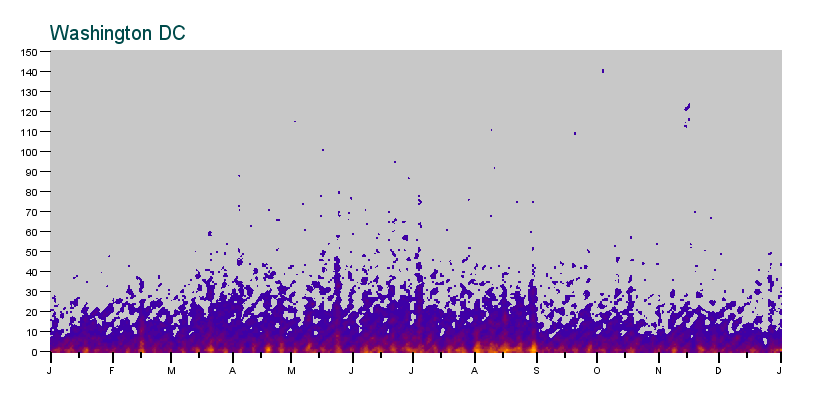 Advance hotel booking days
page 12
[Speaker Notes: Y axis = number of days before the booking

X axis = days stayed 

Color = multiples of the x and y

Weekends big

More planning to visit NYC]
Safari Users Seem to be Interested in More Expensive Hotels
page 13
[Speaker Notes: Data is used analysis of user segments, which can drive personalization.

This chart shows that Safari users click on hotels with higher mean and median prices as opposed to other users.]
Historical Prices From a Given Origin
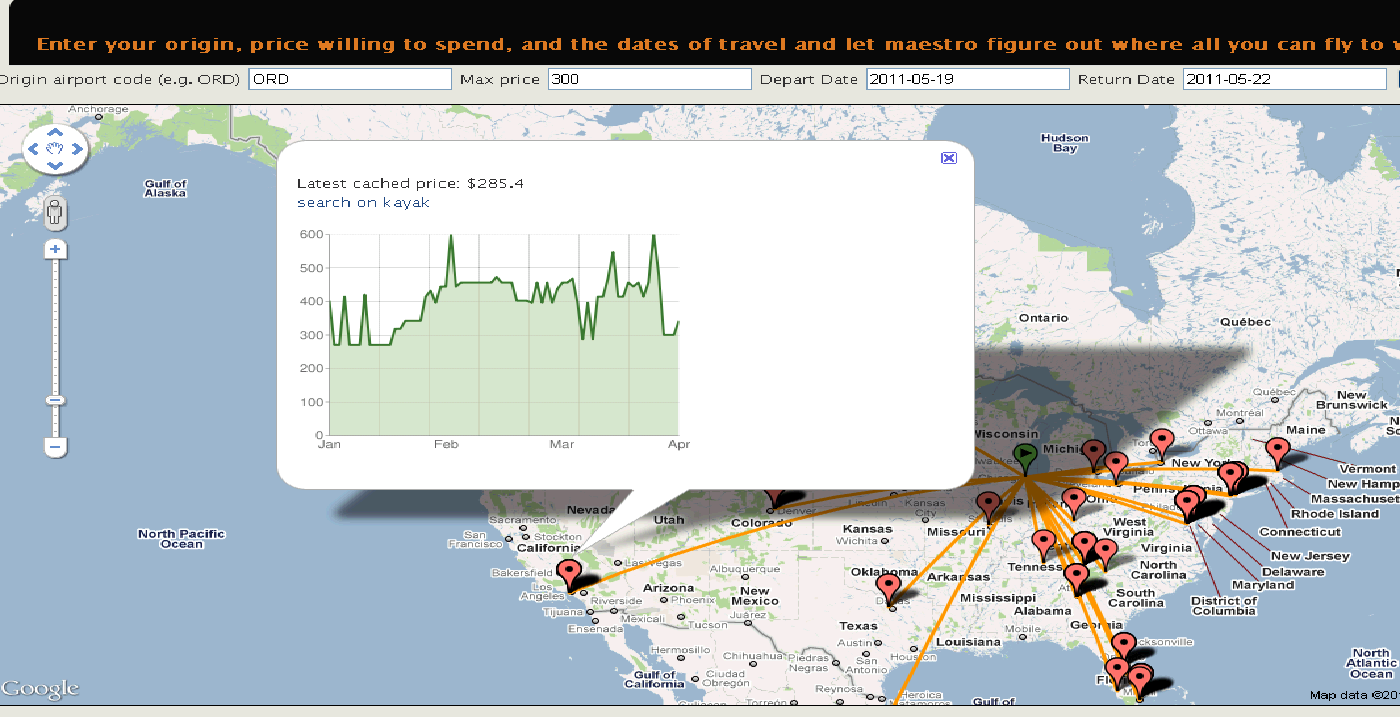 [Speaker Notes: Coming from our historical background of air

For a given origin city and travel days 

How much would you pay?

This is all data recorded from users]
Simple Price Predictions
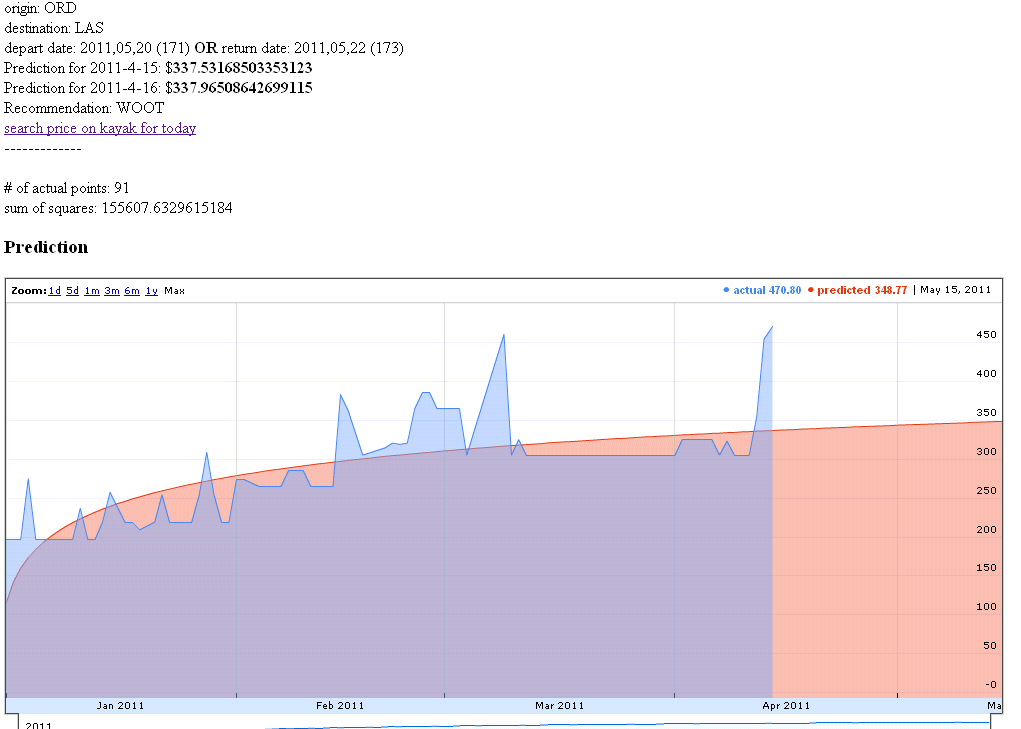 [Speaker Notes: Slightly different analysis

Overlaid a simple curve fit to guess future prices

This has evolved a bit into an internal game where we test different algorithm ability to predict future prices.]
Our goal is a unified view of the data, allowing us to use the power of our existing tools for reporting and analysis
page 16
[Speaker Notes: Fun stuff, but there’s still a bit of disconnect.  We can get much more granular about the activity, but it’s challenging to tie it with the fundamentals.

We’re trying to converge our worlds]
We Can Begin to solve business questions
Answer how customers move between marketing channels
Identify transactions attributed to a marketing channel that are not truly incremental
Anticipate customer needs
17
[Speaker Notes: Self service questions like

Which marketing channels are the most effective and relevant

Business objective =  show the most relevant content

If we track back from the purchase the Peel the onion and pull out 

so we know what effect a change in one channel’s traffic will have on site traffic

We can understand the 



so we can eventually make spending decisions based on incremental transactions]
We’re Dealing With a Few Challenges
Most of these efforts are driven by technology

It’s batch oriented and simplistically controlled

The challenge now is to unlock the value in this data by making it more available to the rest of the organization

What is worth keeping
page 18
[Speaker Notes: Risk of Technology in Search of a problem

Very real resource contention issues.  One query at a time and first come first served.

How do we make this accessible to the business analysts in the company.  SQL of SQL-like interfaces.

Quantify of data is becoming overwhelming]
The pace of data collection has outpaced growth curve of storage and processing
page 19
[Speaker Notes: I’m going to challenge your assumptions

We’ve actually run into a bit of a pickle

Kitchen sink



Storage density has doubled every 2-4 years.]
What’s Worth Keeping
What’s Hot?
What’s Not
Raw data / source data
Intentional data
System metrics
(Most) Application logs
Incidental data
page 20
[Speaker Notes: Our Naïve view was never throw any data away

Seems to make sense

What matters is you record the data you want

Developers are very good a generating infinite amounts of logging and metrics

Logs should have an intended target to get a better signal to noise ratio and make the most of your storage.

or 7 million events per minute for only 35,000 signals
Use some sample logs and give a rough estimate of developer/system noise to signal ratio]
Keep These Things in Mind When Dealing with Big Data
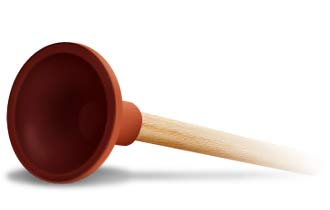 Create a universal key 
Always keep source data
Data Scientists like SQL
Operationalize your bleeding edge infrastructure
It’s difficult to share data with third parties
Challenge assumptions and older lessons learned
Fast evolving technology space that’s challenging to keep up with
page 21
[Speaker Notes: A universal key will allow you to tie data together

The raw data allows you to derive new dimensions that you hadn’t though of ahead of time as well as go back in time to rerun queries.

Having common languages and well understood paradigms like SQL makes things much more accessible

The technology in all honesty is bleeding edge.  Don’t be embarrassed about asking how to backup and deal with disaster recovery.

The data is proprietary and personal so how much needs to be anonymized before it’s shared?

Evolving application of data challenge what assumed everything was worth keeping.

It’s maturing fast.  We have a pretty big ecosystem of technologies that aim to solve our problems.
==================
In spite of all this, we’re confident that our investment has been well-spent and that our future evolution will be built around this data]